SECUTIRY BONDS AND GUARANTEES FOR A ROAD CONTRACTOR
Module  Five : Session five
M5S5
1
Training objective:
Security bonds and guarantees in road construction business.
M5S5
2
Training outcome:
By the end of the session trainees should be able to:
 Appreciate, acquire and use security bonds
 Seek insurance cover and guarantees for business operations in road construction.
M5S5
3
Bid Bond or Bid Security
Required when a contractor is bidding  for a job.  
Guarantees that  Contractor will not pull out of the  bid if  contract is awarded.
Contractor  must secure bonds with banks or sign a counter guarantee for the insurance company who execute the Bond.
Bond Value  is usually 1% or 2% of the bid amount.
Bid bond is valid for either 90 or 120 days.
M5S5
4
Performance Bond
Required after contract award confirming that the Contractor will perform to the terms and conditions of the contract.
Bond value is usually 10% of  contract value.
Contractor must secure the value with a bank or sign a counter guarantee before the Bond is executed by an Insurance Company.
A bond fee or premium must also be paid in advance.
The premium rate depends on the contactor but minimum is 2.5% of the Bond value.
M5S5
5
Advance Payment Bond
Required when  Contractor obtains an advance payment for mobilization. 
Guarantee that the money advanced will be used for mobilization.
Security for a bank or a counter  guarantee for an insurance Company is required to execute the Bond.
A bond fee or premium must be paid in advance.
Premium rate is around 3% of the amount advanced.
M5S5
6
Retention Bond
Required before  contractor is fully paid.
Retention money is held until expiry of the maintenance period.
If a contractor produces this bond the Employer releases the retention money.
Contractor, as for other Bonds, must produce a counter guarantee.
M5S5
7
Contractors’ All Risks
In joint names of the Employer and the Contractor.
Insures contract works until completion of the  contract.
Includes  public liability for death or bodily injury and damage to third party property. 
Maintenance period ranges from 6 to 12 months depending on contract terms.
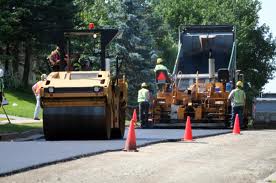 M5S5
8
Contractors Plant and Machinery
Covers any unforeseen and sudden damage from any cause to the property insured.
Cover applies whether or not the insured property is functioning or at rest or being dismantled.
Includes re-erection after successful commissioning.
Sum insured is new or replacement with similar plant or machinery.
Normal exclusions apply.
Cover runs for twelve months.
M5S5
9
Role Of an Insurance Broker
Arrange and service insurances on the insured’s behalf.
Paid by an Insurance company by way of commission on chargeable premium.
Loyalty is to the client despite being remunerated by the Insurance Company.
Premiums are the same whether or not the Inured goes direct to the Insurance Company.
M5S5
10
Claims Management
Notion that Insurance Companies are thieves is false.
Insurance is a contract and Insured must play their part by submitting all necessary documents in support of a claim in time.
Prompt claim settlement is the “Shop Window” of an Insurance Company.
There is a Complaints Bureau at The Insurance Regulatory Authority where any aggrieve party can report any complaint regarding claims or any other insurance matter.
M5S5
11
Workers Compensation Insurance
Workers Act 2000 mandates all Employers to insure their employees against accidents while on duty.
 Cover is for 12 months. 
Premium is based on employees earnings.
Duty is  to and  fro.
M5S5
12
Motor Comprehensive Insurance
Accidental damage, fire and theft to motor vehicles
Breakage of wind screen
Third party body injury
Third party property damage
The value of the vehicle is the sum insured.
M5S5
13
Erection all risks
Insures erection risks e.g. negligence or lack of skill
 Commences on unloading until  testing operations have been completed.
Cover includes loss or damage during storage, erection and test operations.
Insured can be  the supplier  if there are  erecting the machinery, the purchaser or the contractor commissioned to carry out the erection.
M5S5
14
Other insurances
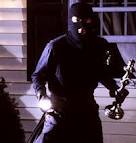 Fire and Special Perils 
Burglary/Theft
Public Liability
Money 
Plate Glass
Marine Cargo
Goods in Transit
Travel and Baggage
Business Interruption
Fidelity Guarantee
Domestic Package
Machinery Breakdown
Professional Indemnity
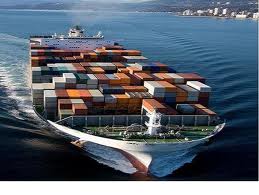 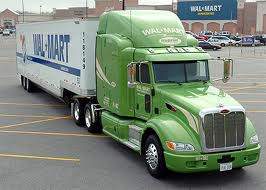 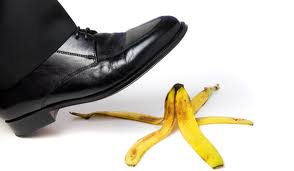 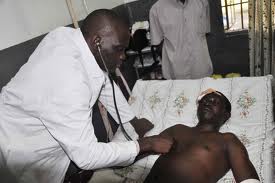 M5S5
15
Group Activity
Describe the ethical issues in use of security bonds and guarantees
Using personal experience discuss the benefits of security bonds in construction business and estimate possible annual cost
Describe the limitations of security bonds and guarantees.
From the master case study imagine you were Munaku what mechanism would you have put in place to mitigate loss caused by the damage to the equipment.
Identify the key challenges faced in acquisition of security bonds in the construction industry and suggest how they can be addressed.
M5S5
16